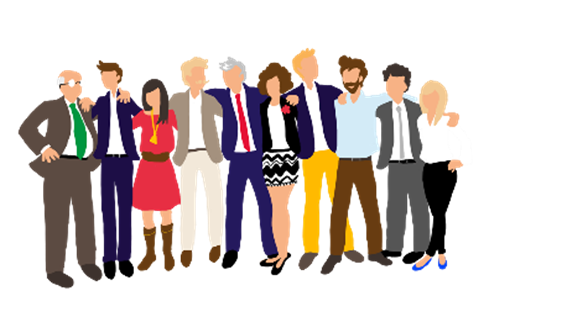 BIENVENUE AUX EDC Paris
Kit d’accueil pour les nouveaus membres
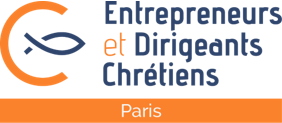 1
Membre des EDC, qui sommes-nous ?
Chefs d’entreprise et cadres dirigeants, nous recherchons sens et unité entre notre vie professionnelle et spirituelle. 
Nous sommes :
En situation de responsabilité managériale (nous avons « charge d’âmes »)
En situation de responsabilité budgétaire 
En situation de décision managériale et spirituelle
Confrontés à la ‘solitude’ du dirigeant, 
Sur un chemin de foi chrétienne. 

A travers l’évangile et aidée de la pensée sociale chrétienne appliquée à l’entreprise, nous sommes invités à :
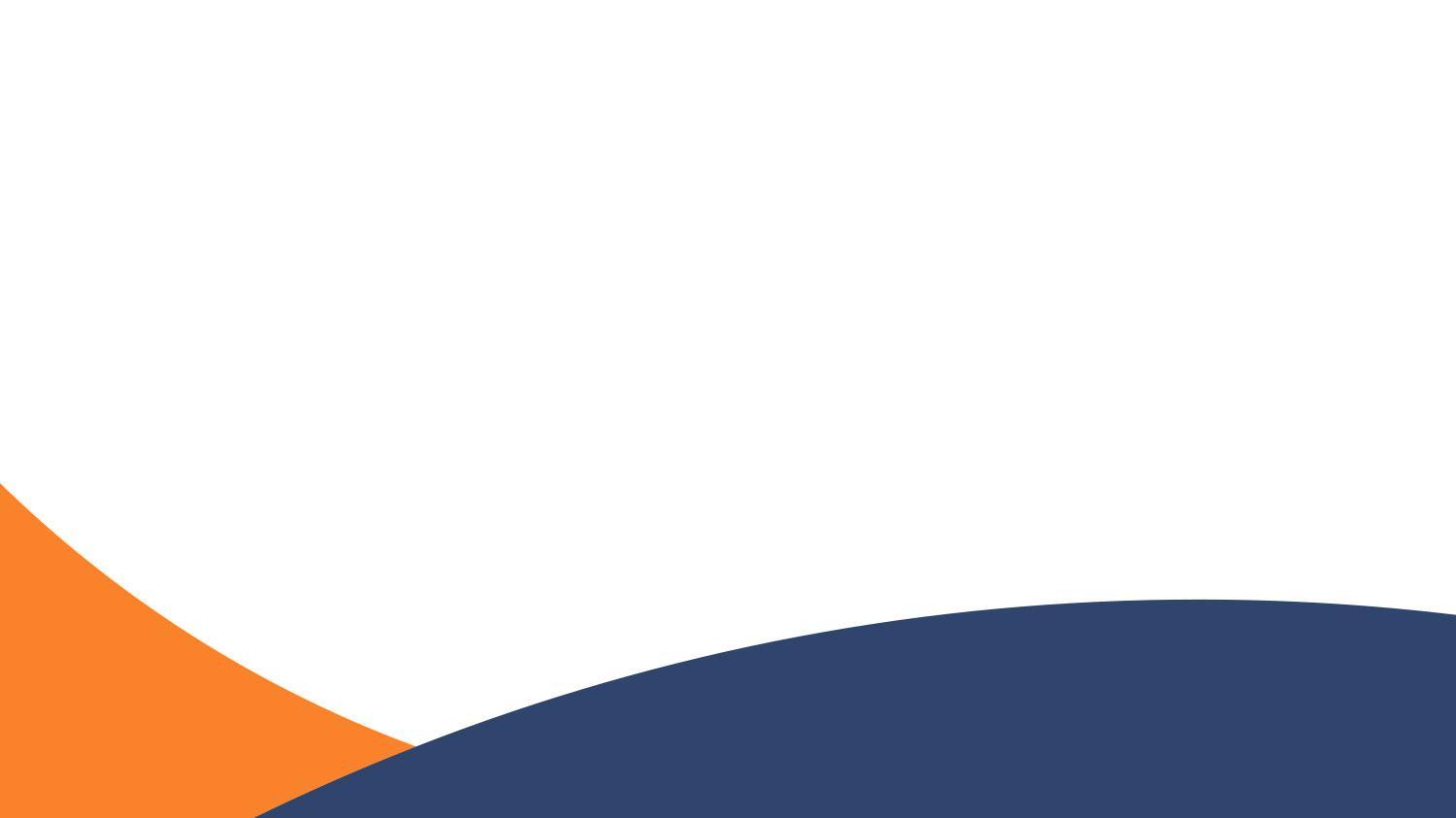 Unifier les différentes composantes de notre vie 
Grandir dans la liberté pour poser des actes bons et constructifs 
Être audacieux, innover, prendre des risques sous le regard de Dieu
2
Nos 3 engagements comme membre EDC
Participer à chaque réunion mensuelle de mon équipe.
C’est un rendez-vous mensuel pour prier, partager et réfléchir ensemble à l’application en entreprise de la pensée sociale chrétienne
Chaque équipier est important pour la dynamique de l’équipe « Quand un membre de l’équipe est absent, il doit manquer à tous ». 

Se former à la pensée sociale chrétienne appliquée à l’entreprise
Cette formation socle fait partie du parcours d’intégration d’un nouveau membre. Le mouvement prend en charge cette formation (d’une valeur de 1 000€) pour tout nouveau membre. Retrouvez les prochaines sessions sur votre espace membres (en visio 3 fois dans l’année – septembre, janvier, mai, ou bien en présentiel, dans votre région)

Participer au grand temps fort de ma région et du mouvement
Les Assises nationales ou régionales en Mars/avril
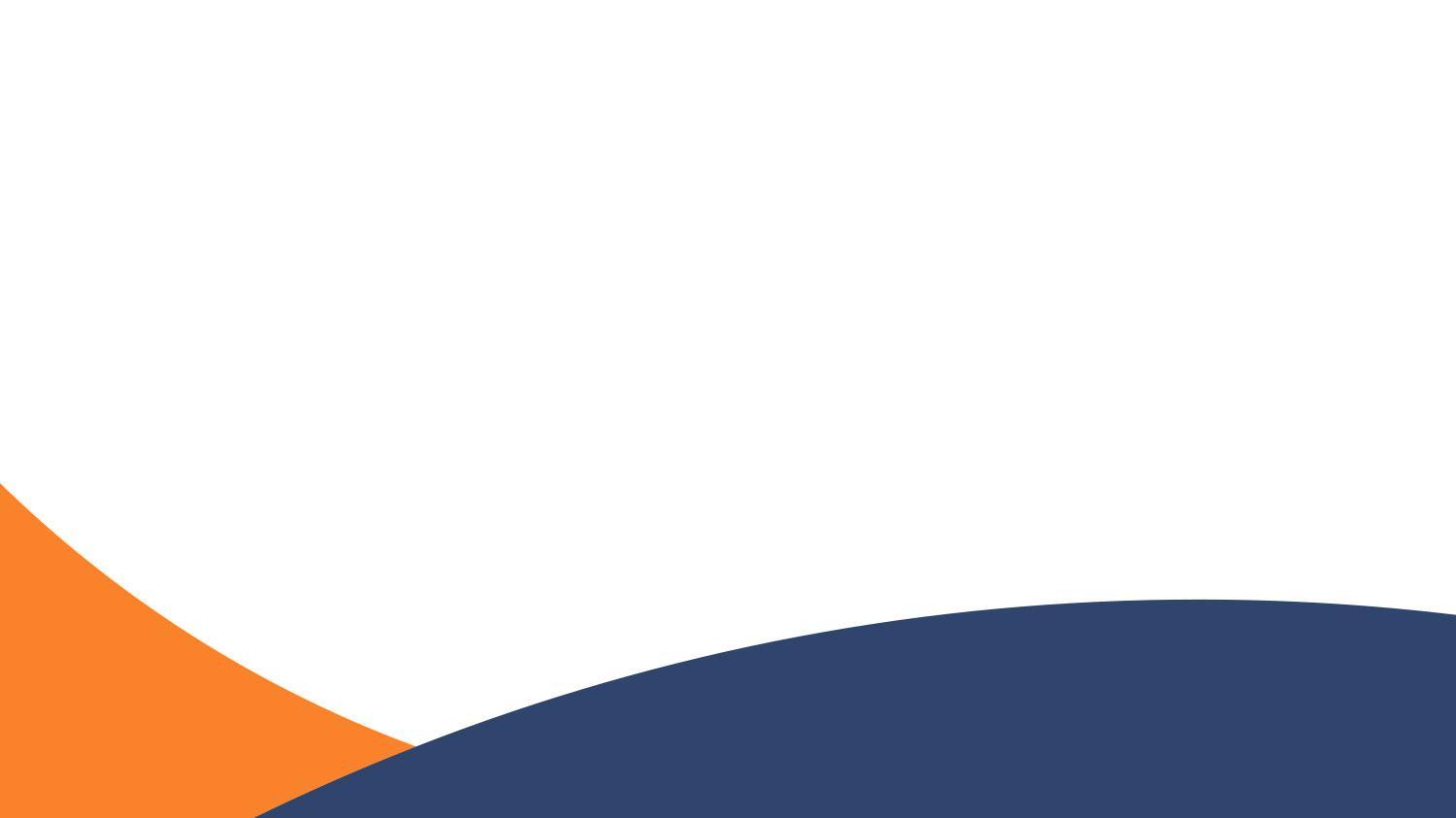 3
Le mouvement en vidéos
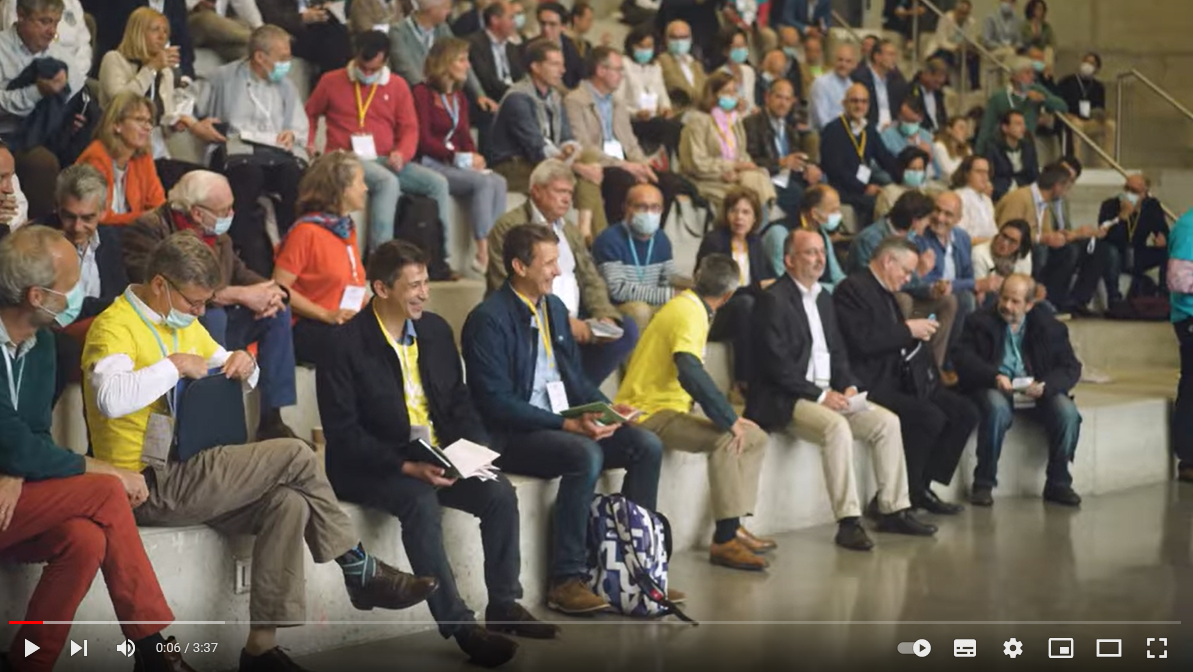 La vidéo de présentation des EDC
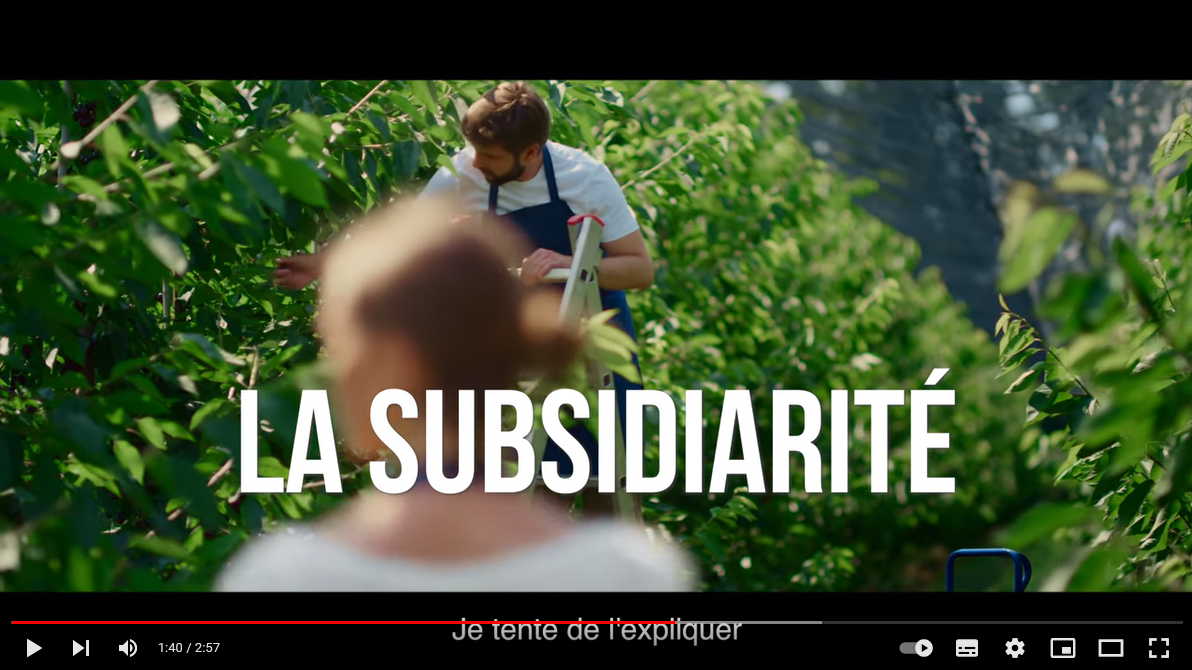 Le clip « Place à l’action, le slam pour une économie du bien commun ».
4
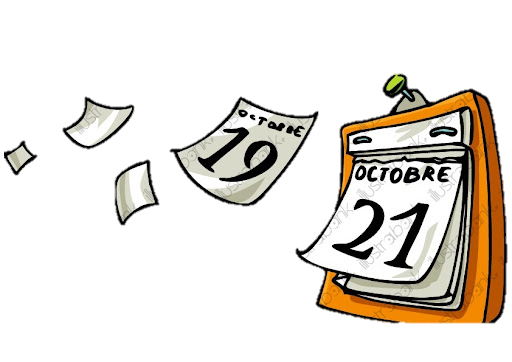 Les temps forts d’une année EDC
5
Supports pour l’intégration dans le mouvement
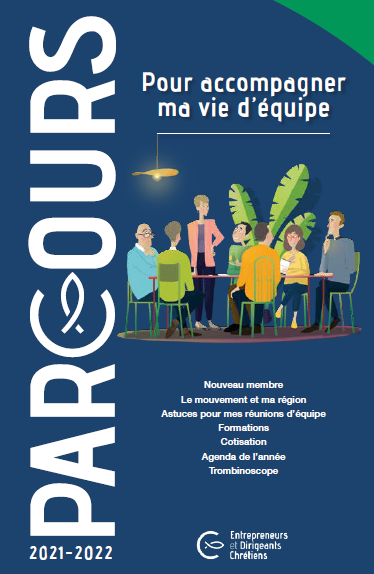 Le livret Parcours, pour découvrir le mouvement et ses propsitions. 
Le livret « La pensée sociale chrétienne. Itinéraire pour entrepreneurs et dirigeants chrétiens » : 6 séances de réflexion et d’échanges, pour découvrir la pensée sociale chrétienne appliquée au monde de l’entreprise, une référence aux EDC. 
L’espace membres, votre outil de connexion avec le mouvement www.extranet.lesedc.org
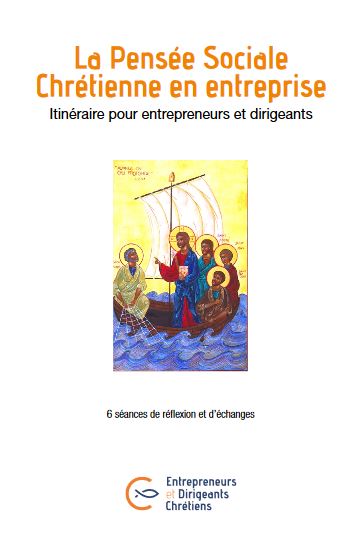 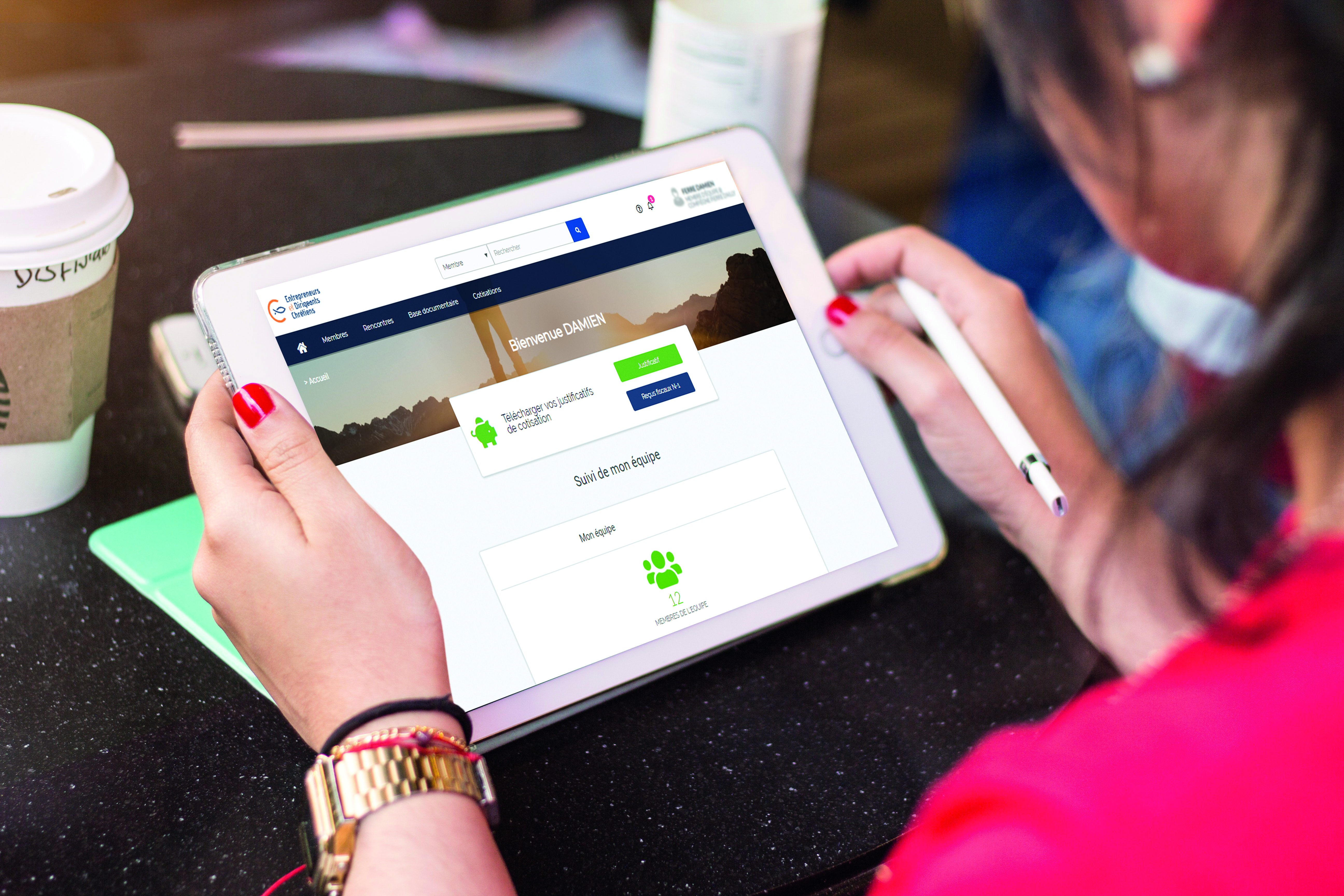 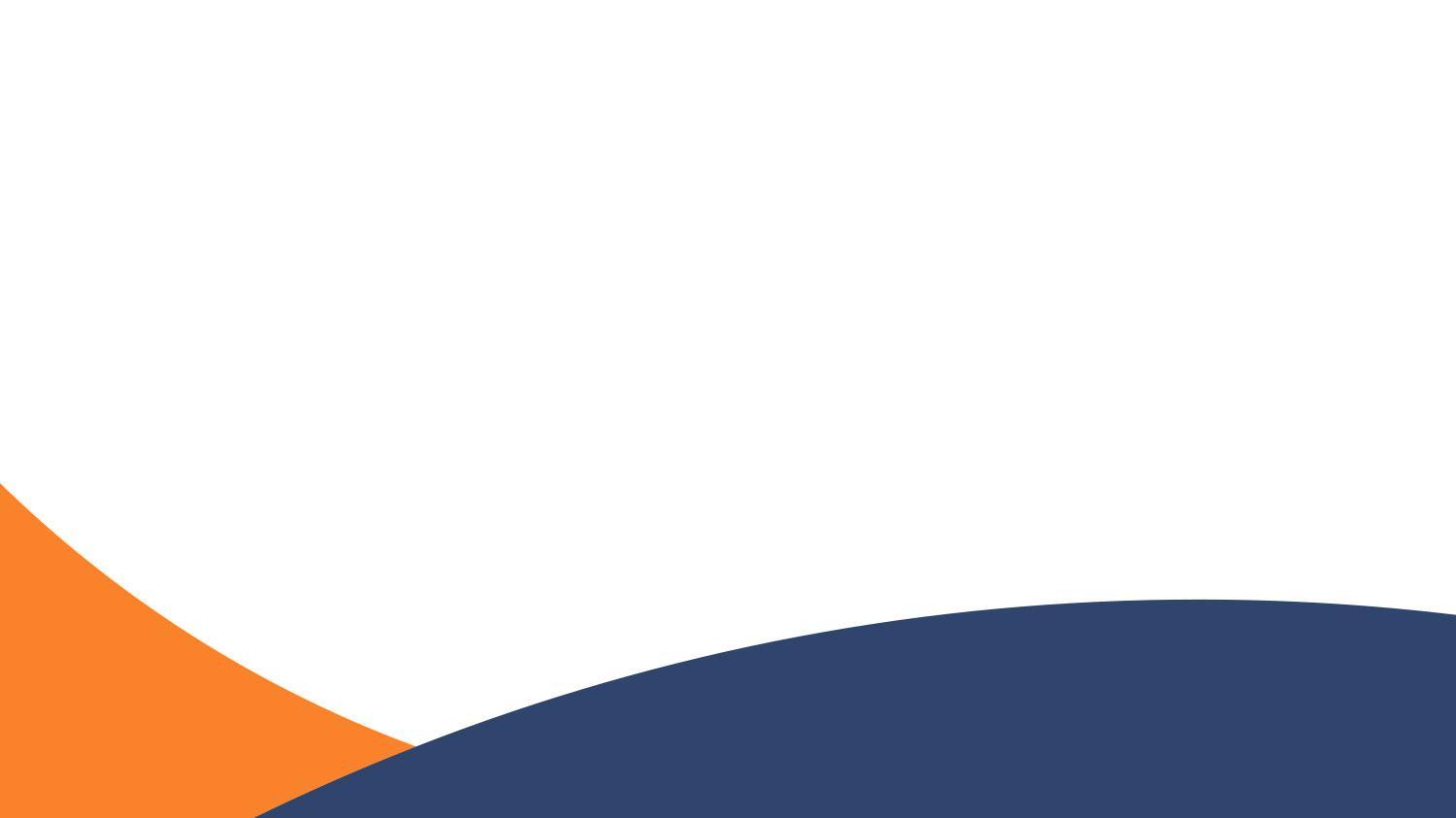 6
Les ressources envoyées pendant l’année
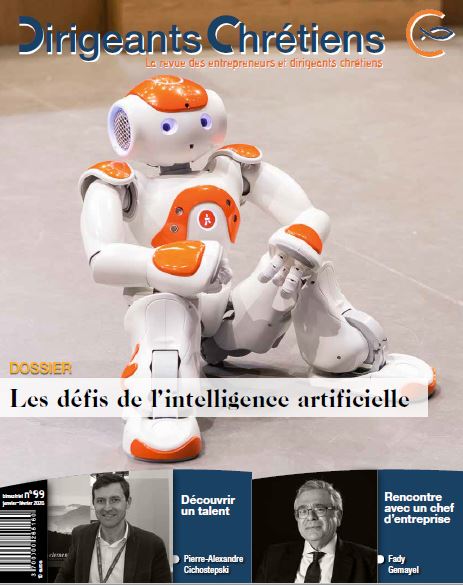 La revue des EDC Dirigeants chrétiens
Tous les 2 mois

La newsletter régionale « Rendez-vous des EDC » 
Chaque mois

La newsletter nationale « Infos des EDC »Chaque mois
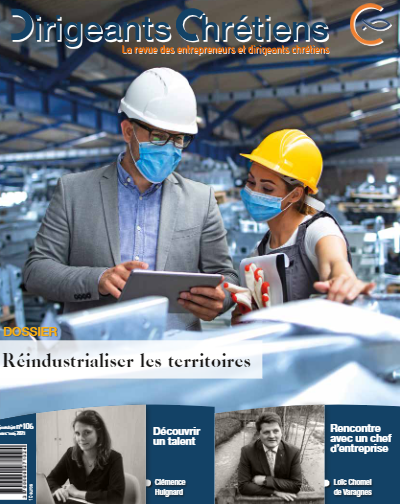 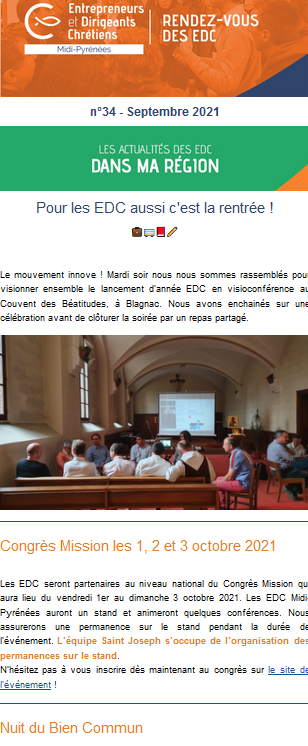 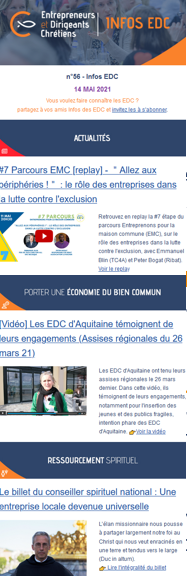 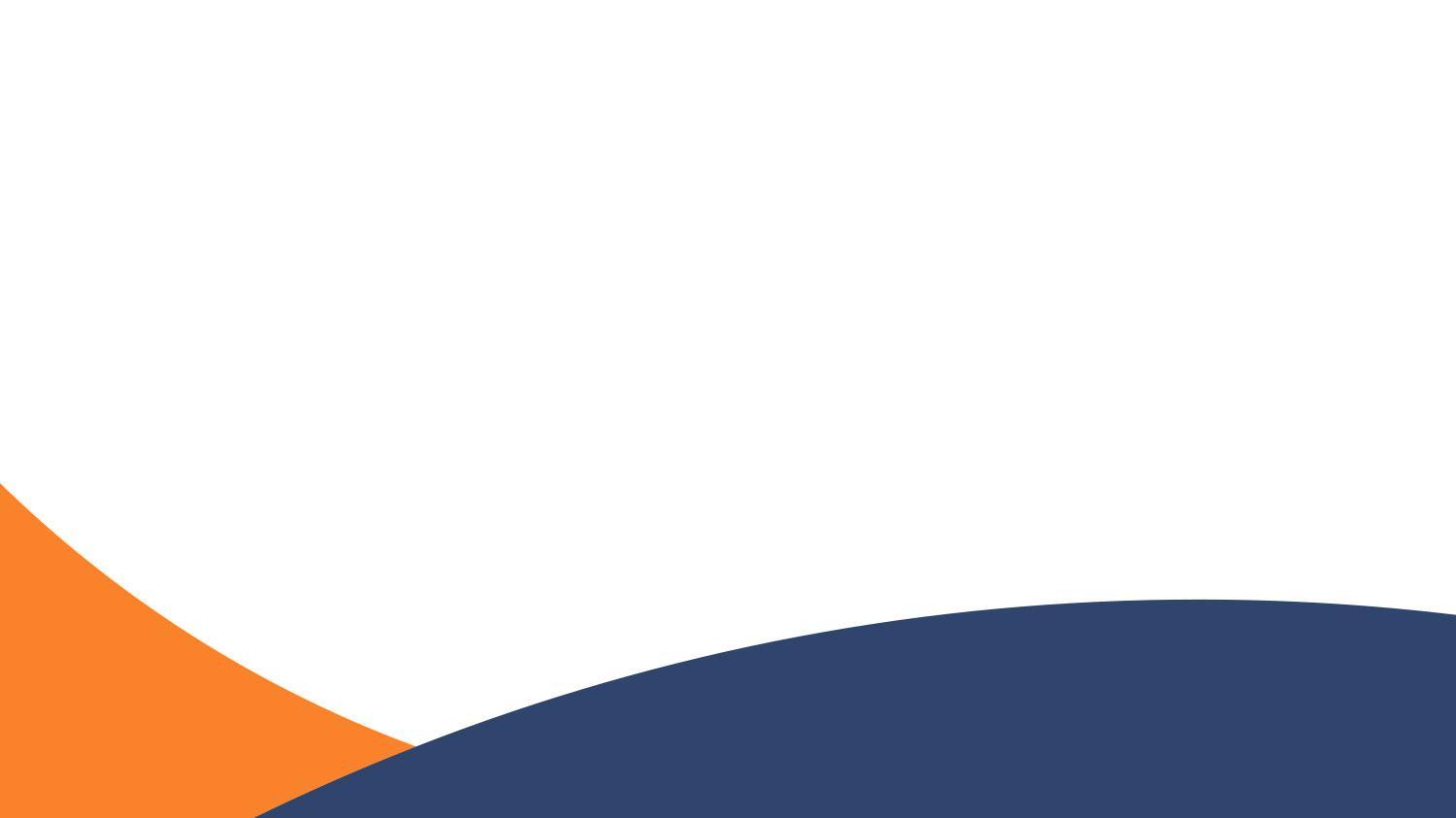 7
Les EDC en chiffres en 2023
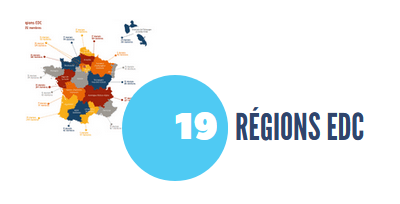 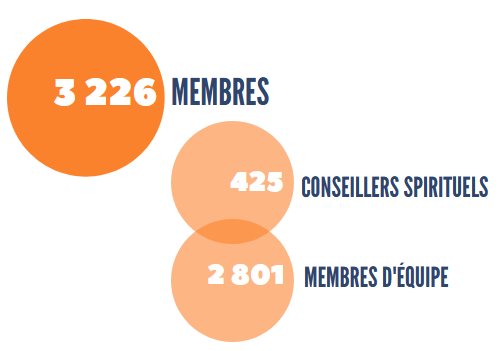 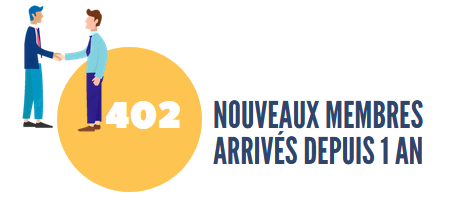 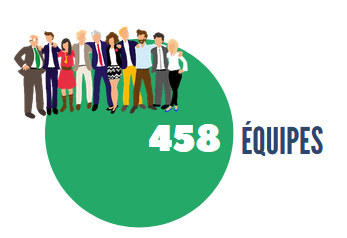 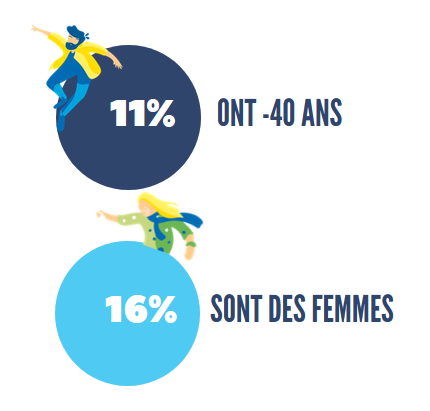 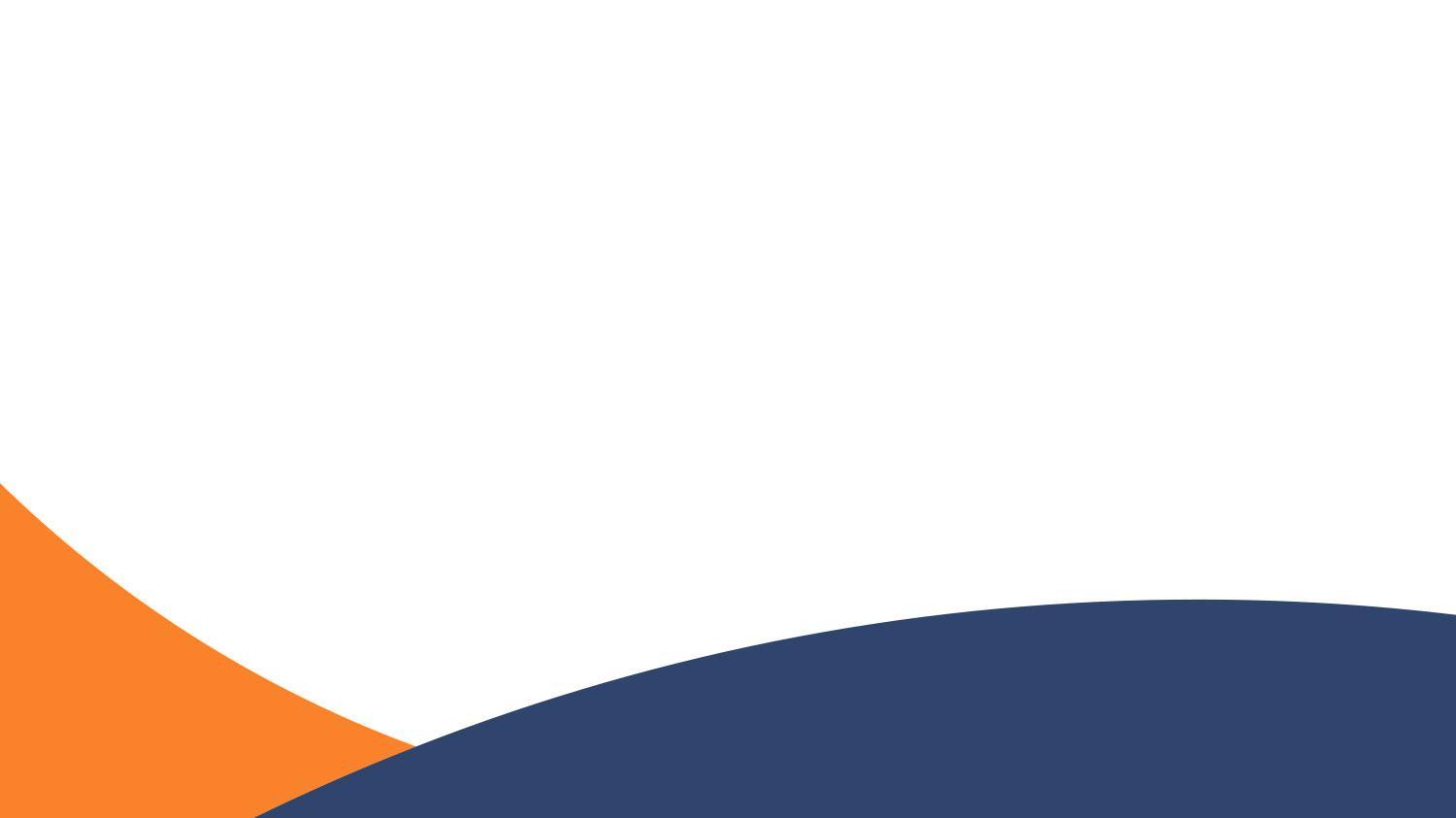 8
Les EDC PARIS en chiffres en 2023
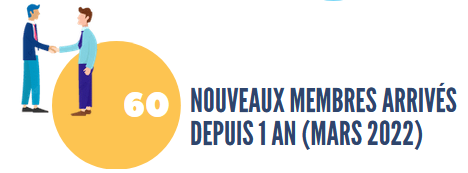 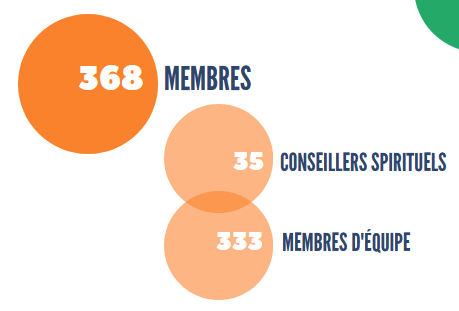 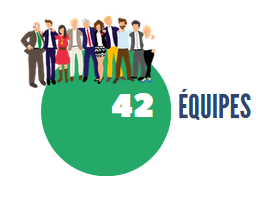 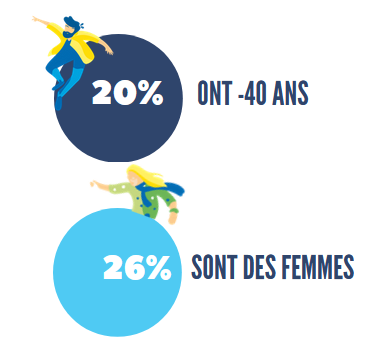 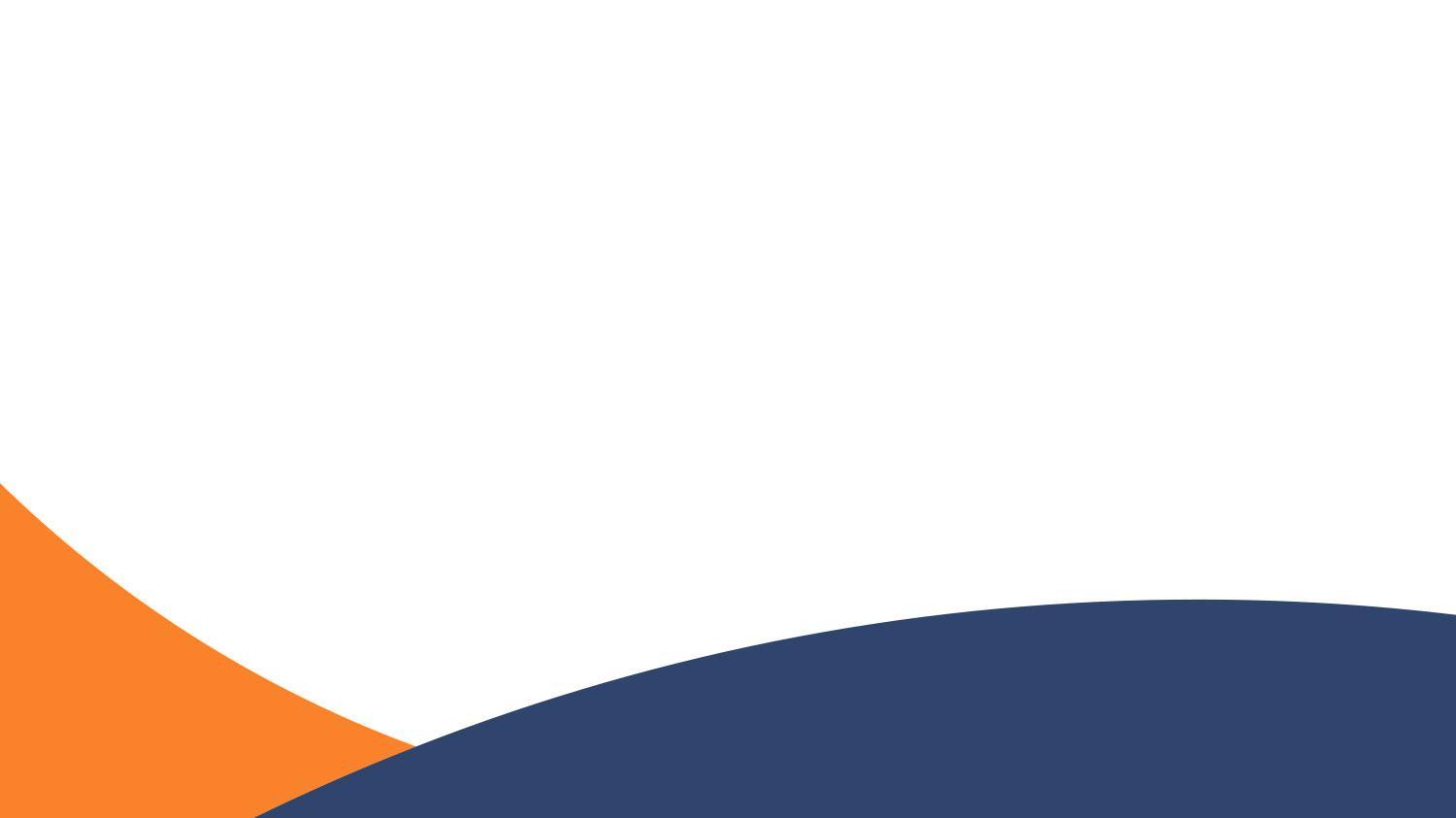 9
Carte des équipes de Paris
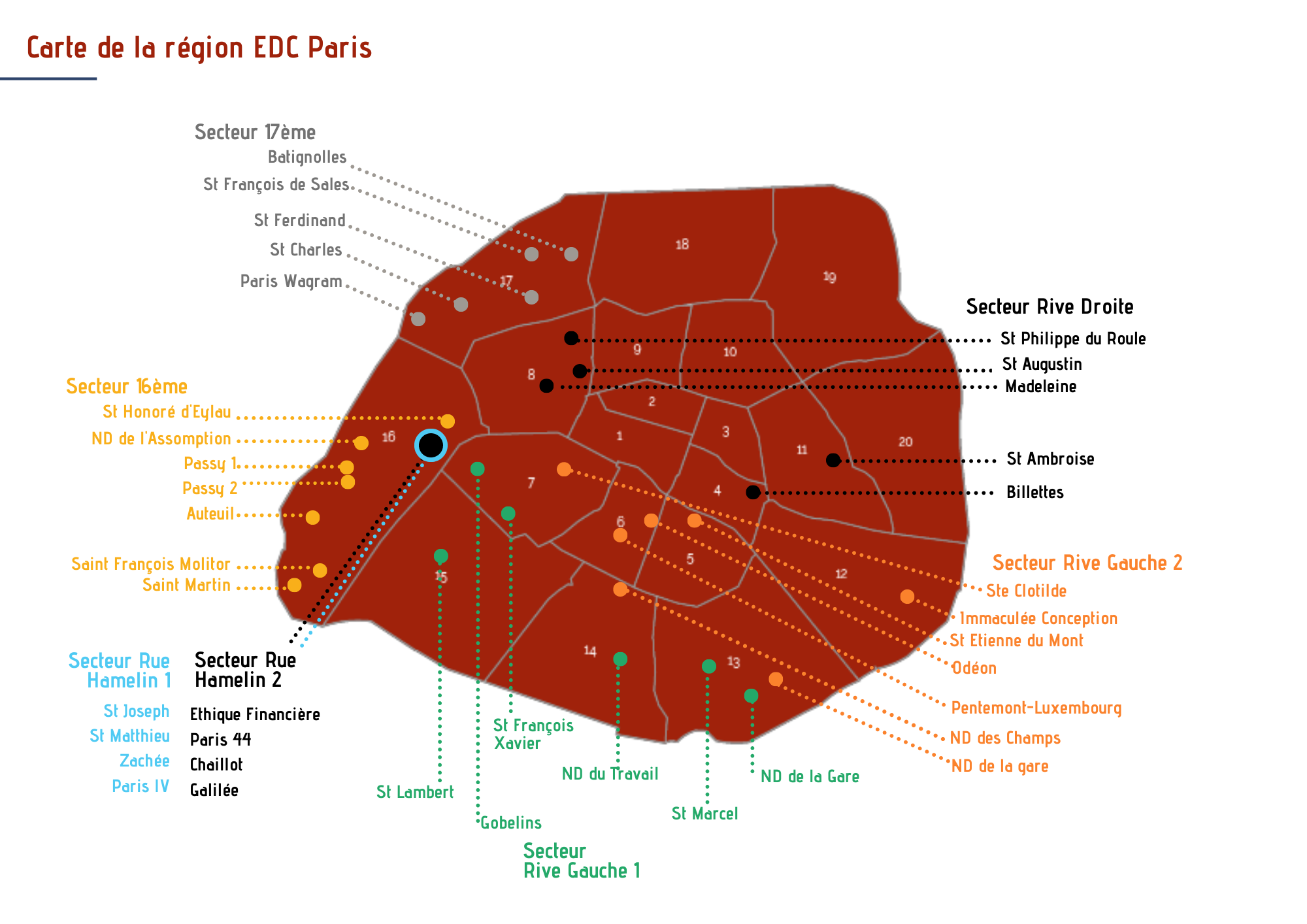 10
Membres du bureau régional Paris
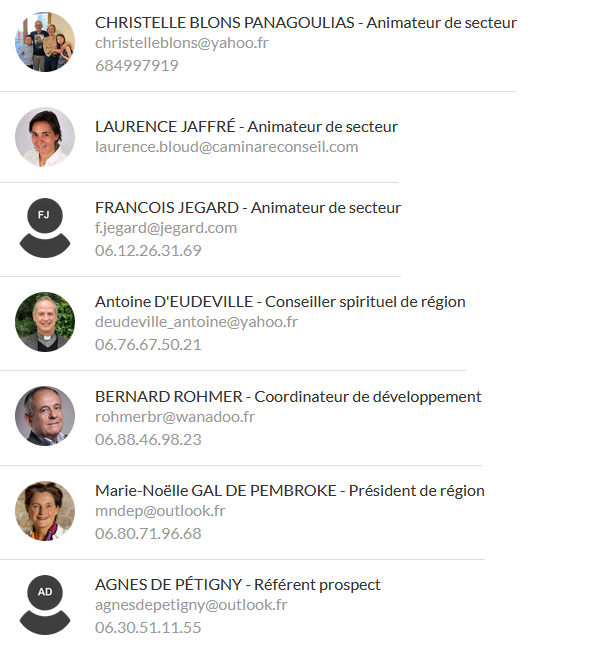 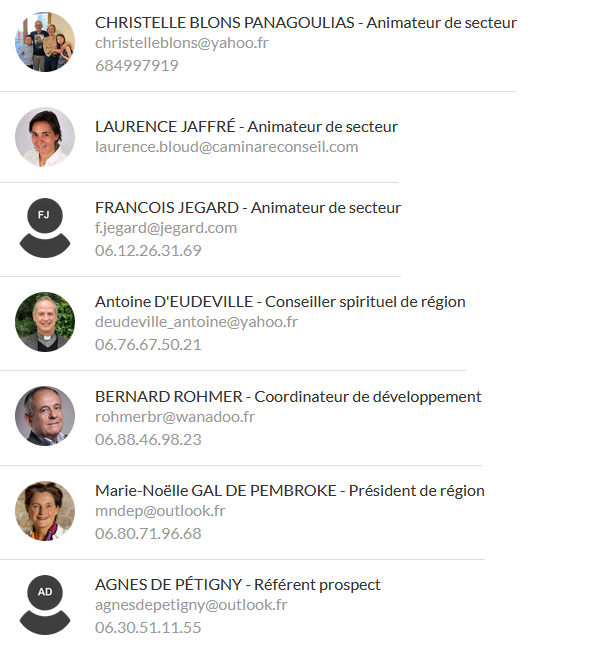 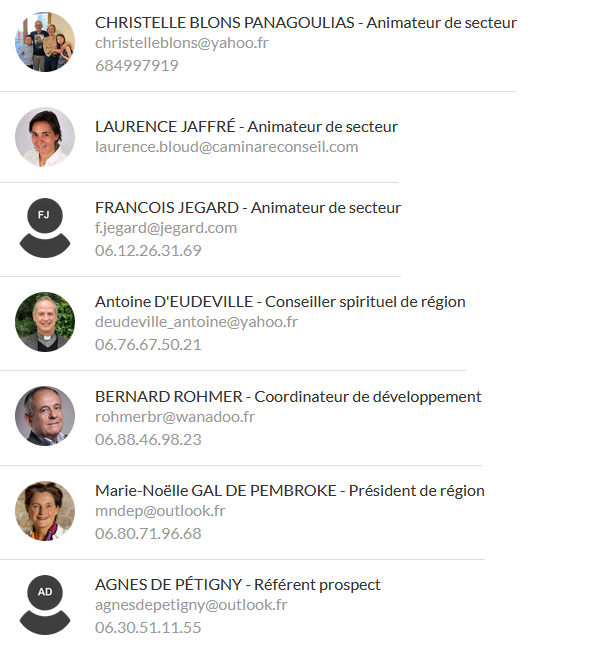 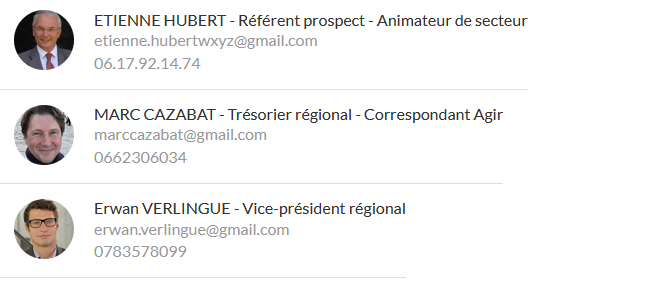 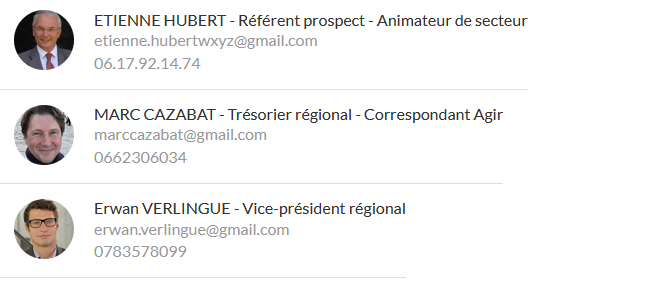 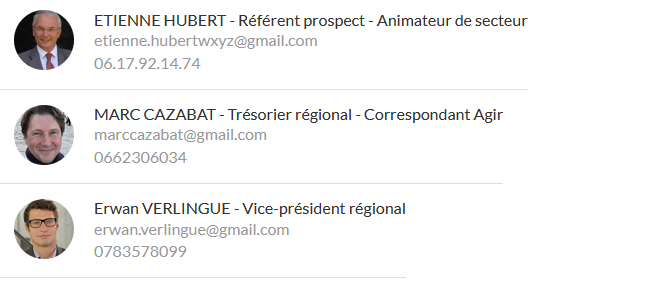 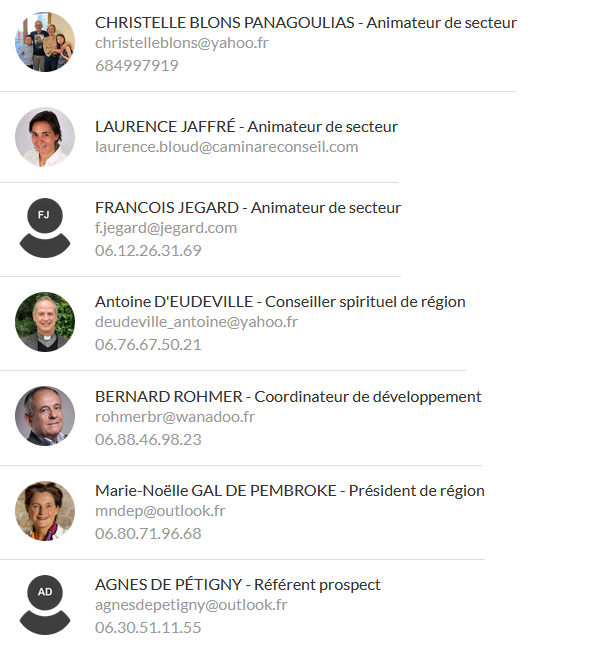 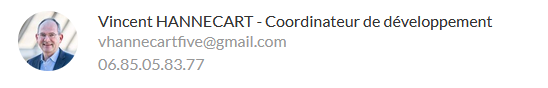 11
S’engager pour agir dans ta région
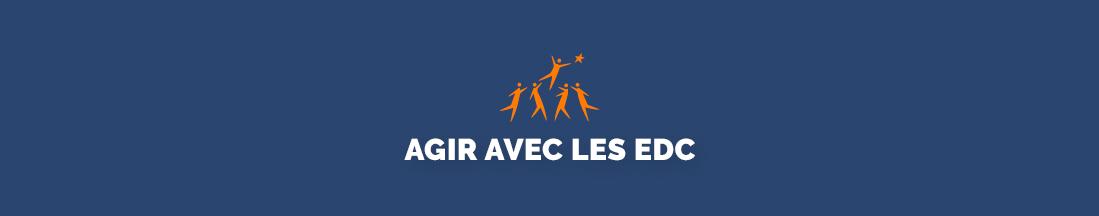 « Un projet d’équipe pour mener une action plus grande que ce que l’on aurait pu faire individuellement.»
Dans ta région, les EDC proposent aux membres différentes initiatives autour de notre activité de dirigeants et auprès des plus fragiles : 
RENCONTRER, TEMOIGNER, ACCOMPAGNER
Pour connaître les associations partenaires, rendez-vous sur la page :
 AGIR AVEC LES EDC
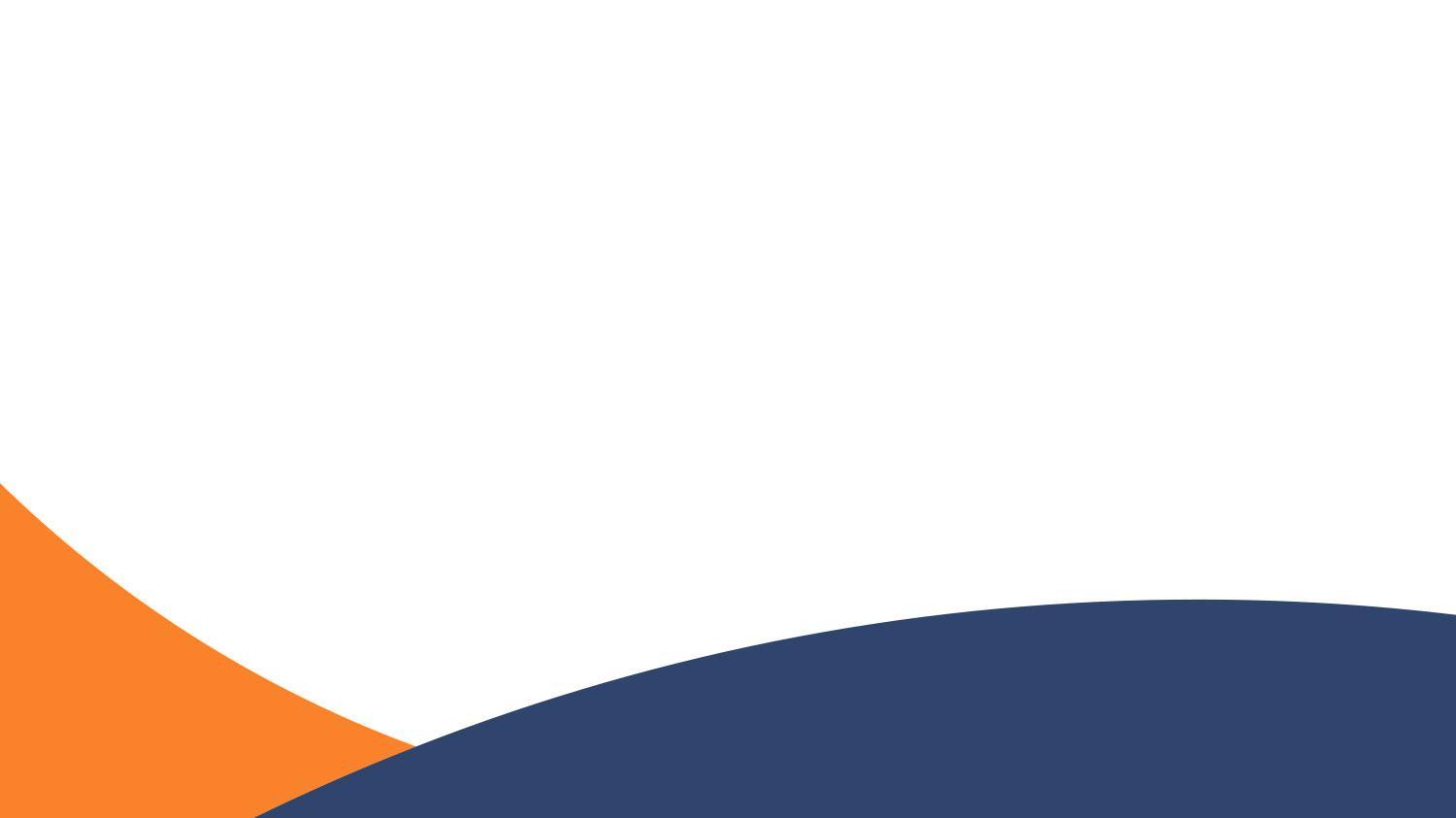 12
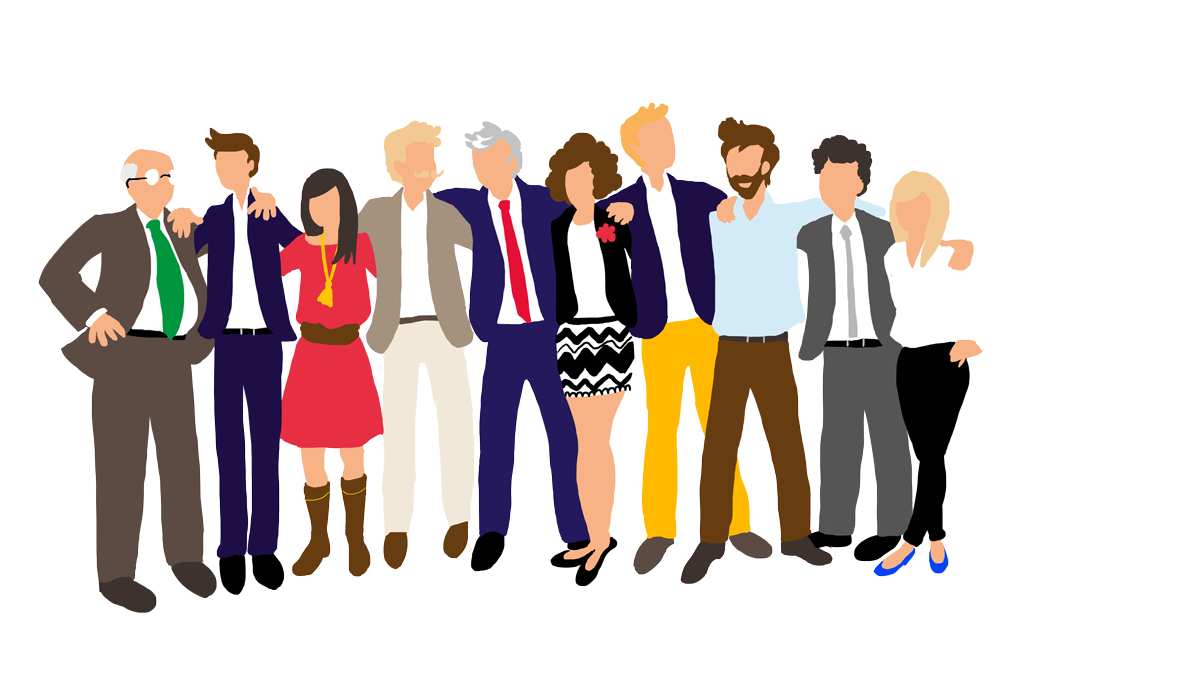 Présentation de ton équipe


Comment fonctionne notre équipe EDC : 
Créneau des réunions mensulles (jour et horaires) 
Lieu 
Mode de communication et de préparation 
Thèmes de l’année 

Nom et coordonnées du président d’équipe 

Nom et coordonnées du conseiller spirituel
A renseigner par votre président d’équipe
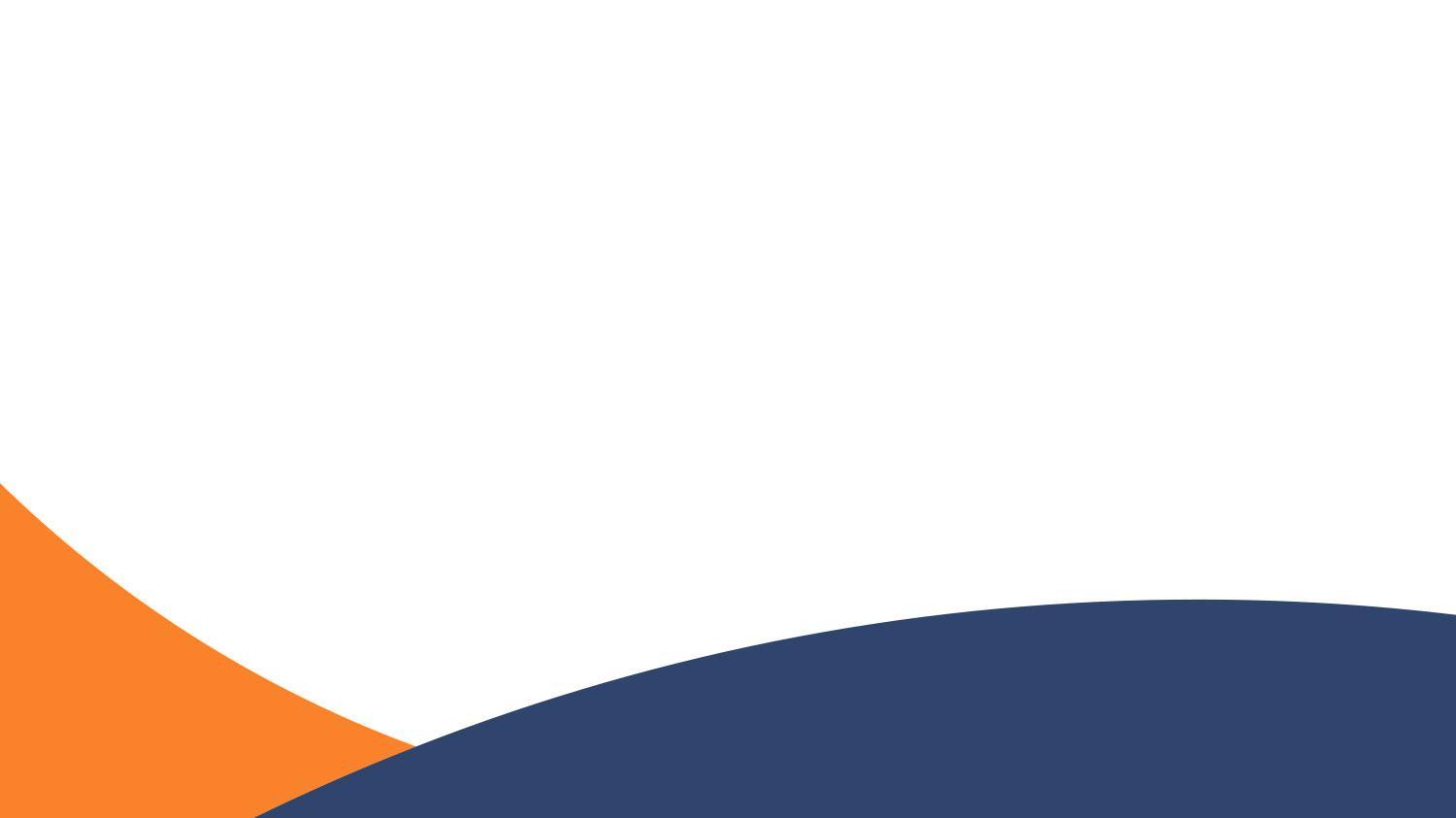 13